(كيَشةى ثاشةرؤ رةقةكان )
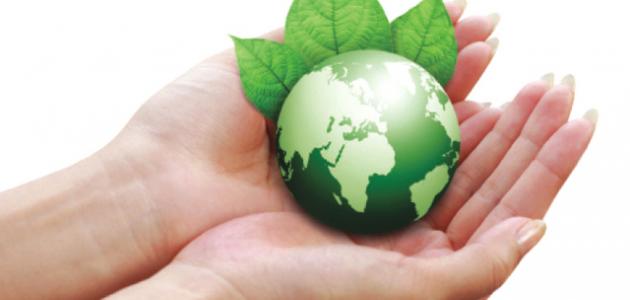 (كيَشةى ثاشةرؤ رةقةكان ) : 
ثيَناسة و ضةمكي (ثاشةرؤ رةقةكان ) :
       ( ثاشةرؤ رةقةكان Solid Wastes ) بريتين لة : " تيَكةلَةيةكي جؤراوجؤر لةتةنة رةق و نيمضة رةقةكان كةبةرهةمي ضالاكيية مرؤييةكانن و سةرضاوةكانيان جؤراوجؤرة , ( شويَنةكاني نيشتةجيَبوون , كشتوكالَي , ثيشةسازي , بازرطاني , ناوةندة خزمةتطوزاريية كارطيَري و تةندروستيةكان , كارةكاني دروستكردن و تيَكدان ) , و بيَزراو و بيَكةلكن لةو كات و شويَنةي كة تيايدان بؤية لةناو دةبريَن يان دةويستريَت لةناوببريَن " . 
     لة روانطةي ئةم ثيَناسةوة وثيَناسةكاني تري تايبةت بة " ثاشةرؤ رةقةكان " دةكريَت ضةمكي ثاشةرؤ رةقةكان لةم خالآنةدا روون بكةينةوة :
ثاشةرؤ رةقةكان بريتين لةو ثاشةرؤيانةى كة لةبارى رةقي و نيمضة رةقيدان , واتة لةبارى شلى و طازيدا نين .
ئةم ثاشةرؤيانة لةئةنجامى ضالاكية مرؤييةكان دروست دةبن و فرِىَ دةدريَن لةبةر ئةوةى بىَ سوودن يان بيَزراون لةو شويَن و كاتةدا . 
سةرضاوةكاني ثاشةرؤ رةقةكان بريتين لةثاشةرؤكاني نيَومالَ , ضالاكية بازرطاني , كشتوكالَي و ثيشةسازيةكان و ثاشةرؤكاني ناوةندة كارطيَري و خزمةتطوزارييةكان و كارةكاني دروستكردن و تيَكدان .
هةموو تةنيَكي رةق و نيمضة رةق كة فرِيَ درابيَت يان خوازراو نةبيَت و مرؤظ ثيَويستي ثيَنةبيَت و بييةويَت لةناوي ببات بة " ثاشةرؤ رةقةكان " هةذمار دةكريَت .
ج-ئةوةي ئةمرؤ بة " ثاشةرؤي رةق  " هةذمار دةكريَت مةرج نية دويَنآ " ثاشةرؤ  " بووبيَت و ئةوةي لاي كةسيَك" ثاشةرؤية " مةرج نية لاي كةسيَكي تر " ثاشةرؤ " بيَت .
ح-جؤرةكاني " ثاشةرؤ رةقةكان " دةطؤرِيَت بةطؤرِيني سةرضاوةكانيان و ضالاكيية مرؤييةكان .
لةطةلأ زاراوةي " ثاشةرؤ رةقةكان " ضةندين زاراوة بةكارديَت بؤ ئاماذةكردن بةجؤرةكاني " ثاشةرؤ رةقةكان " , وةك : بةكارهيَناني زاراوةكاني ( خاشاك يان ثيسايي  مالآن  Garbage ) بؤ ثاشماوةي خؤراك و سةوزةوات و باخضةكاني نيَو مالآن , ( سةركؤزةر Trash  ) بؤ ثاشماوةي كاغةز و شووشة و ثلاستيك و تةختة , ( نةويستراو Refuse ) بؤ ثاشماوةكاني دروستكردن و تيَكداني خانوو و بالَةخانة , ضالاكية ثيشةسازيةكان و كةرةستة و جل وبةرطي نةويستراو , ( ثاشةرؤ مةترسيدارةكان Hazardous)  بؤثاشةرؤكاني نةخؤشخانة و تاقيطة ثزيشكيةكان ,تةنة ذةهراوييةكان , ئةو تةنانةي كة تواناي تةقينةوةيان هةية و ئةو تةنانةي تواناى داخورانى ئةو شتةي هةية كة تيايدا كؤ دةكريَتةوة و ( زبلَ Rubbish  ) بؤ لقوثؤثي درةختةكان , قوتوو و تةنةكةي بةتالَ و طونية .....هتد
ثؤليَنكردن و سةرضاوةكاني " ثاشةرؤ رةقةكان  " :
    ثاشةرؤ رةقةكان بةضةندين شيَوة ثؤليَنكراون بةثشت بةستن بةثيَوةري جؤراوجؤر . ئيَمة لةم باسةدا تةنيا ئاماذة بة ( 2 ) ثؤليَن دةكةين كةثشتيان بةثيَوةري سةرضاوةكاني " ثاشةرؤ رةقةكان " كردوة و بريتين لة :
ثؤليَني ريَكخراوي تةندروستي نيَودةولَةتي W.H.O. : ريَكخراوي تةندروستي نيَودةولَةتي " ثاشةرؤ رةقةكان " دابةش دةكات بةسةر ( 5 ) ثيَنج جؤردا .جؤرةكانيش ئةمانةن :
 
ثاشةرؤي نيشتةجآبوون . ( ثاشةرؤي دروستكردني خانووبةرة و بالَةخانة ) .
ثاشةرؤي ناومالَ . ( ثاشةرؤي رؤذانةي مالَةكان لةخؤراك , سةوزة و ميوة , شوشة و تةنةكة و ثلاستيك ..... هتد ) .
ثاشةرؤي ثيشةسازي .( بريتية لةو كةرةسة خاوةي كة لة ثرؤسةكاني بةرهةمهيَناني كالآ ثيشةسازييةكان دةميَنيَتةوة و فرِىَ دةدريَت . بؤنمونة دروستكردني ئؤتؤمبيَليَكي بضوك كة كيَشةكةى (0.5  ) تةن بيَت نيو كيلؤ ثاشةرؤى هةية ) . 
ثاشةرؤي بازرطاني .( ثاشةرؤي ئوتيَل و ضيَشتخانةكان ,بازرطاني تاك و كؤ... هتد ) .
ثاشةرؤي كشتوكالَي . (ثاشةرؤى ئاذةلَى و رووةكي ) .
برِ و ثيَكهاتةي جؤري ثاشةرؤ رةقةكان :
       لايةنيَكى ترى ثاشةرؤكان، بريتية لة برِ و ثيَكهاتةي جؤرى ثاشةرؤكان كةجياوازيان هةية لة كؤمةلَطايةكةوة بؤ كؤمةلَطايةكي تر بةشيَوةيةك كة ( 2 ) دوو خيَزان , بطرة ( 2 ) كةسيش , بةدي ناكةين كة برِو و جؤري ثاشةرِؤكانيان وةك يةك بيَت . بةهؤي جياوازي ذمارةي كؤمةلَطا و خيَزانةكان لةلايةك و جياوازي بارى ئابوورى و رؤشنبيريان لةلايةكي تر .  
       هةرضةندة دياردةي ثيسبووني بة" ثاشةرؤ رةقةكان "  كؤنة و دةطةريَتةوة بؤ بووني ئادةميزاد لةسةر طؤي زةوي بةلآم دةركةوتني وةك كيَشة دةطةريَتةوة بؤ دواي شؤرشي ثيشةسازي و ثيَشكةوتنة تةكنةلؤجيةكان كة لةلايةك بوونة مايةي زؤربووني " ثاشةرؤ رةقةكان  " و لةلايةكي تر دةركةوتني جؤري نويَ و ترسناك ليَيان . جطة لةو هؤكارانةي كةئاماذةيان بؤ كرا , " ثاشةرؤ رةقةكان  "  لة رووى برِةوة لة جيهاندا , و لةسةر ئاستي دةولَةتان و شارةكان , رؤذ لةدواى رؤذ لةزيادبوونداية لةئةنجامى :
زيادبوونى ذمارةي دانيشتووان: تاكو ذمارةى دانيشتووان زياتر بيَت برِى ثاشةرؤ رةقةكان زياتر دةبيَت . ذمارةي دانيشتووانى طوَى زةوي لةسةدةي رابردودا لة ( 1500 ) مليؤن كةس زيادي كردوة بؤ ( 6000 )مليؤن كةس و لةسالَي (  2011 )دا  طةيشتؤتة ( 7000 ) مليؤن كةس . 
بةرزبوونةوةي ئاستي بذيَوى : بةبةرزبوونةوةي  ئاستى بذيَوى تاكةكاني كؤمةلَطا برِي "ثاشةرؤ رةقةكان" زياد دةكات . ليَكؤلَينةوةكان ئاماذة دةكةن كةتيَكراي ثاشةرؤى تاكة كةسيَك لةرؤذيَكدا لة نةوةدةكاني سةدةي رابردودا ولاَتة دوواكةوتووةكاندا لةنيَوان (0.5  - 0.9 )  كطم بووة . ئةم تيَكراية لة دةولَةتة ثيَشكةوتووةكان لةنيَوان (0.7  - 1.8)كطم بووة .
 3- جطة لةو ( 2 ) دووهؤكارةي كةئاماذةيان بؤ كرا ثيَويستة ئةوة لةياد نةكريَت كة جياوازي نةريتةكاني كؤمةلَطاكان و نةريتي تاكة كةس لةبواري " بةكاربردن " دا , كاريطةري دياري هةية لةسةر تيَكراي برِي " ثاشةرؤ رةقةكاني "  لةهةنديَك شار, ( شاري دوبةي لة ئيمارات , ئةلخةرج لة سعودية و شارةكاني ئوستراليا و ويلايةتة يةكطرتوةكاني ئةمريكا بؤنمونة ) , نزيكةي ( 4 ) هيَندةي برِي تاكة كةسيَك بووة لةهةنديَك شاري تر , ( تيَكراي شارةكاني سوريا و لوبنان بؤ نمونة ) .
ثيَكهاتةي جؤري " ثاشةرؤ رةقةكان " , هاوشيَوةي برِةكانيان , دةطؤرِيَت بةطؤرِيني كؤمةلَطاكان و ئاستي بذيَوي و رؤشنبيري هاوولآتيان , واتة دةطؤرِيَت لةشويَنيَكةوة بؤ شويَنيَكي تر و لةكاتيَكةوة بؤ كاتيَكي تر . بوَ نمونة دةليَين كةثيَكهاتةي جؤري " ثاشةرؤ رةقةكان " شارةكان جياوازة لةثيَكهاتةي طوندةكان وةك ضؤن جياوازة لةشاريَكةوة بؤ شاريَكي تر و بطرة لةطةرةكيَكي شار بؤ طةرةكيَكي تر و لة خيَزانيَكةوة بؤ خيَزانيَكي تر
     هةرضي تايبةتة بةطؤرِيني ثيَكهاتةي " ثاشةرؤ رةقةكان " لةكاتيَكةوة بؤ كاتيَكي تر ئةوةندة بةسة كة بؤنمونة بليَين كةثيَكهاتةي " ثاشةرؤ رةقةكاني " ئةمرؤي خيَزانةكان جياوازة لة ثيَكهاتةي ثاشةرؤكانيان ثيَش ( 10 ) دة سالَ لةمةوبةر وةك ضؤن ثيَكهاتةي وةرزي زستانيان جياوازة لةثيَكهاتةي وةرزي هاوين .
ريَذةي جؤري ثيَكهاتةي " ثاشةرؤ رةقةكان " لةضةند شارةوانيةكي شاري هةوليَردا (2010)
زيانةكاني " ثاشةرؤ رةقةكان " :
       كيَشةي " ثاشةرؤ رةقةكان " , كةزياتر لةشارةكاندا هةستي ثيَدةكريَت بةهؤي زؤري ذمارةي دانيشتوانيان بةثلةي يةكةم , زياني طةورة بةذينطة و كؤمةلَطا دةطةينن كةدةكريَت لةم خالآنةدا دياري بكريَت :
1 -" ثاشةرؤ رةقةكان " ديمةنيَكي ناشرينن و هؤكاري دروستبووني كيَشةيةكي ذينطةيي ترن كة ئةويش كيَشةي " ثيسبووني بينينة Visual Pollution " .
2 – بةشيَك لة"ثاشةرؤ رةقةكان" بؤني ثيس و بيَزراو بلآو دةكةنةوةو شويَني ذياني ضةندين بوونةوةري زيانبةخشن , ( ميَش و مةطةز , مشك .... هتد ) , كة زيان بة تةندروستي مرؤظ دةطةينن . ليَكؤلينةوةكان ئاماذة دةكةن كة " ئةو بوونةوةرانةي لةسةر " ثاشةرؤ رةقةكان " دةذين دةتوانن ( 22 ) جؤر لةنةخؤشي بطويَزنةوة 
جوت ميَش طةر لة مانطي ئازار تا مانطي ئةيلول , واتة طةر ( 6 ) شةش مانط , بذي ( 192 ) مليار ميَشي ليَدةكةويَتةوة كةدةتوانن ( 42 ) جؤر نةخؤشي بطويَزنةوة بؤمرؤظ و ئاذةلَ .
-طةر ( 1 ) جوت مشك زاووزآ بكةن بؤماوةي ( 3 ) سيَ سالَ ( 3.5 ) مليون مشكيان ليَدةكةويَتةوة .
3 - " ثاشةرؤ رةقةكان " نةك تةنيا هؤكاري ثيسبووني خاكن بةلَكو هؤكاري ثيسبووني هةوا و ئاويشن. كاتيَك  " ثاشةرؤ رةقةكان " دةسوتيَنريَن هةوا ثيس دةكةن و كاتيَك ئاوي باران يان هةر سةرضاوةيةكي تري ئاو بةسةر ياندا طوزةردةكات دةبنة مايةي ثيسبووني ئاو , ( بةتايبةتي ئاوي ذيَرزةوي ) .
4 - هةنديَك لة " ثاشةرؤ رةقةكان " لةجؤري "ثاشةرؤي ترسناكن, كةتواناي زيانطةياندني زؤريان هةية بةمرؤظ و ذينطة . " ثاشةرؤكة ترسناكةكان " ئةو ثاشةرؤكانةن كةخاوةني يةكيَك يان زياتر لةم تايبةتمةنديانةن : 
تواناى طرِطرتن .ب -تواناى داخورانى ئةو شتةي كة تيادا كؤ دةكريَتةوة . ث- تواناى تةقينةوة . ت-تواناى ذةهراويكردن .
بؤ روونكردنةوةي ئاستي ترسناكي ئةم جؤرة ثاشةرؤكانة ئةوةندة بةسة كةبليَين : 
تاكة ثيليَكى قةلَةم دةتوانيَت ( 1 )م3 لةخاك و ( 500 ) ليتر لةئاو ذةهراوى بكات .
ئةو سرنجةى كةخويَنى مرؤظى تووشبووى نةخؤشى ئايدزى ثيَوةية طةر لةماوةي ( 8 ) رؤذدا دواي بةكارهيَناني بةر مرؤظيَكي تر بكةويَت و بريندار بيَت، ئةوا نةخؤشيةكةي بؤ دةطويَزريَتةوة .
ئةو ليَكؤلَينةوانةى لةنةخؤشخانةكاندا ئةنجام دراون، ئاماذة دةكةن: كة (90%)ى نةخؤشةكان، نةخؤشيةكانيان بؤ طويَزراوةتةوة .
بةشيَك لة" ثاشةرؤكة ترسناكةكان " بريتين لةثاشةرؤى ( ئةتؤمي ) 
لايةنيَكى ترسناكى ترى " ثاشةرؤ رةقةكان " لةوةدا بةدي دةكريَت كة طاثيَكي فراوان هةية لةنيَوان برِي " ثاشةرؤكان " , كة لة زيادبوونيَكي بةردةوامداية , و تواناي ضارةسةركردني زانستييانةيان 
تةرخانكردني ريَذةيةكي بةرز لةداهاتي شارةوانييةكان بؤ كؤكردنةوة و طواستنةوة و ناشتني"ثاشةرؤ رةقةكان" 
داطيركردني رووبةريَكي فراون لةزةوي بؤ ناشتني " ثاشةرؤ رةقةكان " . 
أ-سالآنة شاري ( مؤسكؤ ) ثيَويستي بةتةرخانكردني (40) هيَكتار لةزةوي نويَ هةية بؤ ناشتني"ثاشةرؤ رةقةكان ",
ضارةسةرى كيَشةي ( ثاشةرؤ رةقةكان ) :
        ثيَش ئةوةي باسي ريَطا و شيَوازةكاني ضارةسةركردنى كيَشةي ( ثاشةرؤ رةقةكان ) بكةين بةباش دةزانريَت ئاماذة بةضةند خالَيَكي ثةيوةندي دار بةباتةكةوة بكريَت كةبريتين لة : 
ريَطا و شيَوازي ضارةسةركردنى ثاشةرؤ رةقةكان دةطؤرِيَت بةطؤرِينى جؤرةكانيان . بؤنمونة ئةو ريَطةيةى كةدةست دةدات بةضارةسةرى ثاشةرؤي كاغةز و كارتؤن جياوازة لةو ريَطةيةى كةبؤ ضارةسةركردنى ثاشةرؤي خؤراك يان ( ثاشةرؤ ترسناكةكان ) بةكارديَت .
ريَطا و شيَوازي ضارةسةركردن دةطؤرِيَت لةشويَنيَك يان لةدةولَةتيَك بؤدةولَةتيَكى تر بةهؤى جياوازي توانستةكانيان , جا ئةو جياوازي توانستانة تةكنةلؤجى بن يان ئابوورى .بيَطومان دةولَةتيَكى هةذار ناتوانىَ ئةوثيَداويستيانة دابين بكات ، كةدةولَةتيَكى دةولَةمةند  دابيني دةكات بؤضارةسةركردنى كيَشةي ( ثاشةرؤ رةقةكان ) .
بارودؤخى تايبةتي دةولَةتةكان كاريطةرى هةية لةسةر شيَوةى ضارةسةركردنى ثاشةرؤكان . بؤنمونة ئةو دةولَةتانةي كةخاوةني رووبةريَكي فراوان نين , ( ذاثؤن و بةشي زؤري دةولَةتة ئةوروثيةكان ) , زياتر ثةنا دةبةنة بةر سووتان بؤ لةناوبردنى ثاشةرؤكان بةثيَضةوانةي ئةو دةولَةتانةي كةخاوةني رووبةريَكي فراوانن , ( كةنةدا , ويلايةتة يةكطرتووةكاني ئةمريكا , روسياي فيدرال ..... هتد ) , زياتر ثةنا دةبةنة بةر ناشتني ثاشةرؤكان .
ثرؤسةي ضارةسةركردني ( ثاشةرؤ رةقةكان ) بةيةك قؤناغ ضارةسةر ناكريَت بةلَكو بةضةندين قؤناغدا تيَدةثةريَت كةدواتر ئاماذةيان بؤدةكريَت .
هةرضي تايبةتة بةضارةسةركردنى كيَشةي ( ثاشةرؤ رةقةكان ) , و خاويَنكردنةوةي ذينطة لة (ثاشةرؤكان), ثرؤسةي ضارةسةركردن و خاويَنكردنةوةكة بةضةندين قؤناغدا تيَدةثةريَت كةبريتين لة:(23)
1 - قوَناغي كؤطاكردن ( Storage ) : بريتية لةكؤطاكردني ثاشةرؤكةكان لةشويَني دروستبوونيان و ئامادةكردنيان بؤ كؤكردنةوة . بيَطومان شيَوازي كؤطاكردني ثاشةرؤكةكان و ئامادةكردنيان بؤ كؤكردنةوة دةطؤريَت لةكؤمةلَطايةكةوة بؤ كؤمةلَطايةكي تر وةك ضؤن دةطؤرِيَت بةثيَي جؤري ثاشةرؤكان. بؤنمونة لةكؤمةلَطا ثيَشكةوتوةكاندا ثاشةرؤكةكان لةكاتي كؤطاكردنياندا ثؤليَن دةكريَن بةثيَي جؤرةكانيان , ( تةني ئؤرطاني , كاغةز و كارتؤن , شووشة .... هتد ) , بةثيَضةوانةي ثاشةرؤكي كؤمةلَطا دواكةوتوةكان كة , بةجياوازي جؤرةكانيان , ثيَكةوة كؤطا دةكريَن . 
2 - قوَناغي كؤكردنةوة ( Collection ) : لايةنة ثةيوةنديدارة ثسثؤرةكان , ( دةزطاكاني شارةواني بةتايبةتي ) , هةلَدةسن بةكؤكردنةوةي ثاشةرؤكة كؤطاكراوةكان . بيَطومان ثيَويستة كارةكاني كؤكردنةوة بةطويَرةي ثلانيَك كةثيَشتر داريَذراوبيَت و بةشيَوةيةكي هاوضةرخ بةئاميَري تايبةت ئةنجام بدريَت . لةدةولَةتة هةذار و دواكةوتوةكاندا كؤكردنةوةي ( ثاشةرؤ رةقةكان ) لةلايةن كارمةنداني ثاككردنةوة , كة لةثةيوةندي راستةوخؤدان لةطةلأ ثاشةرؤكان , ئةنجام دةدريَت كةهةلَدةسن بة طواستنةوةيان , بةخؤيان يان بةعةرةبانةي دةستي , بوَ شويَنةكاني تايبةت بةكؤكردنةوةيان و دواتريش بة ئؤتؤمبيَلي بارهةلَطري بضوك بةتايبةت دةطويَزريَنةوة بؤ شويَنيَك يان زياتر لةشويَنةكاني كؤكردنةوة بؤئةوةي ئامادة بكريَن بؤ طواستنةوةيان بؤ شويَنةكاني لةناوبردني كؤتاييان بةشيَوةي ناشتن بيَت يان سوتاندن يان طؤرِين .
3 – قوَناغي طواستنةوة و طؤرِين ( Transport and Transfer ) : كارةكاني تايبةت بةم قؤناغة بريتين لةثةستنةوةي سةرةتايي ثاشةرؤكةكان لةشويَنةكاني كؤكردنةوةيان و دواتر طواستنةوةيان بة ئؤتؤمبيَلي بارهةلَطري طةورة بؤ دةرةوةي شارةكان , ( بؤ ئةو شويَنانةي كة ئامادةكراون بؤ ناشتن يان سوتاندنيان ) . شويَنةكاني ناشتن و سوتاندن ثيَويستة دوور بيَت لةشار و نشينطة مرؤييةكان وةك ضؤن ثيَويستة ريَطاكاني طةيشتن ثيَيان كراوة و ئاسان بيَت .
4 – قؤناغي ليَ رزطاربوون  ( Riddance ) : دوا قؤناغي ثرؤسةي ضارةسةركردني ( ثاشةرؤ رةقةكانة). لةم قؤناغةدا ثاشةرؤكان بةشيَوةيةكي كؤتايي لةناو دةبريَن بةيةكيَك لةم ريَطايانة :
ا-ناشتن لةزةميندا ( Land Filling ) : لةهةموو ريَطاكاني لةناوبردني ( ثاشةرؤ رةقةكان ) كارا ترة بةتايبةتي لةو دةولَةتانةي كةذمارةي دانيشتوانيان كةمة و خاوةني رووبةري فراوانن و هةذار و دواكةوتوون . كةبريتية لةكؤكردنةوة و ناشتني ثاشةرؤكان لةضالَي سروشتي يان هةلَكةنراوي طةورة , بؤ لةناوبردني ثاشةرؤكان , ثيَويستة رةضاوي ئةنجامداني زانستيانة و تةندروستيانةي كارةكان بكريَت هةر لةدياريكردني ضالَةكاني ناشتني ثاشةرؤكان تا ثركردنةوة و داثؤشيني كؤتاييان .
ب-سووتاندن " بةخؤلَةميَشكردن ": بةكار ديَت بؤ لةناوبردني ضةندين جؤر لة "ثاشةرؤ رةقةكان " لةكوورةي تايبةتدا . ريَطاي سووتاندن لةلايةك تاكة ريَطةية بؤ لةناوبردني هةنديَك جؤر لةثاشةرؤكان , " ثاشةرؤكةكاني نةخؤشخانةكان ,
تاقيطةكان و ثةيمانطا ثزيشكي و زانستييةكان " , و لةلايةكي تر دةبيَتة مايةي كةمكردنةوةي قةبارةي ثاشةرؤكان و تيَضووني طواستنةوةيان بؤ ضالَةكاني ناشتنيان . 
ج-طؤرِين بؤ ثةين و تةني ئؤرطاني ( Composting ) : ريَذةيةكي بةرز لةثاشةرؤي مالآن و ضالاكي كشتوكالَي و بازرطاني دةتوانريَت بطؤريَت بؤ ثةين و تةني ئؤرطاني و سوودي ليَوةربطيريَت بؤ باشكردني تواناي بةرهةمهيَناني خاك .
د-دووبارة بةكارهيَنانةوة ( Recycling ) : يةكيَك لةريَطا طرنطةكاني ضارةسةركردني كيَشةي ثاشةرؤ رةقةكانة ضونكة لةلايةك دةبيَتة مايةي لةناوبردنيان و لةلايةكي تر لةرووى ئابووري و ذينطةييةوة سوودبةخشة . 
" طةر (1) تةن لةكاغةز دووبارة بةكاربهيَنريَتةوة ريَطة لةبرِينى (12) دار دةطيريَت , برِى (125 – 227) ليتر ئاو , (4200) ميَطاوات كارةبا و (4) بةرميل نةوت ثاشةكةوت دةكريَت , (28)كطم لةهةواى ثيس كةم دةكريَتةوة و (2.4)م3 لةقةبارةى زبلَخانةكان بضوك دةبنةوة .
دووبارة بةكارهيَنانةوةى (1) قوتوى ثيثسى ، دةتوانآ ئةوةندة وزة طلبداتةوة كةبةشى كار ثيَكردني (تةلةفزيؤنيَك) بكات بؤماوةى (3) كاتذميَر .
ه- شيكردنةوة بة طةرما ( Pyrolysis ) : بريتية لة شيكردنةوةي كيميايي ثاشةرؤكان , بةبيَ بووني ئؤكسجين, بةهؤي طةرمايةكي زؤر كة ثلةكةي لةنيَوان (1000– 2000)ةس. طرنطي ئةم ريَطةية لةوةداية كةقةبارةي ثاشةرؤكان بةريَذةيةكي بةرز كةمدةكاتةوة , ( زياتر لة 90 % ) , و نابيَتة مايةي ثيسبووني هةوا . 
و-ناشتن لةدةريادا ( Sea Filling ) : بريتية لة فرآداني هةرةمةكي ثاشةرؤكان بؤ نيَو دةرياكان لةلايةن ئةو دةولَةتانةي كة كةوتوونةتة سةر دةريا . مةزةندة دةكريَت كة (10 -15%)  " ثاشةرؤ رةقةكان " فرآدةدريَنة نيَو دةرياكان و دةبنة مايةي ثيسبووني ئاوي كةنار دةريا و زةرياكان
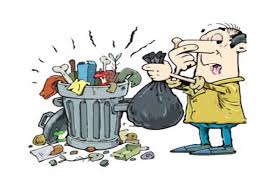 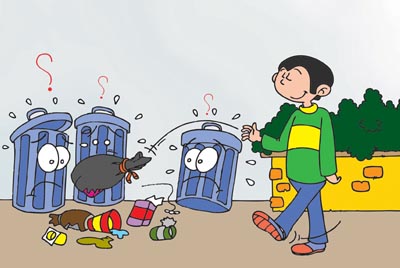